Back-End, Front-End, Project Management |   March 20
NO QA RESOURCES?
YOU CAN STILL DELIVER A QUALITY SITE
Presented by: Sadia Rodriguez,
Senior Quality Assurance Analyst, Bounteous
*Edit This* Bio Slide
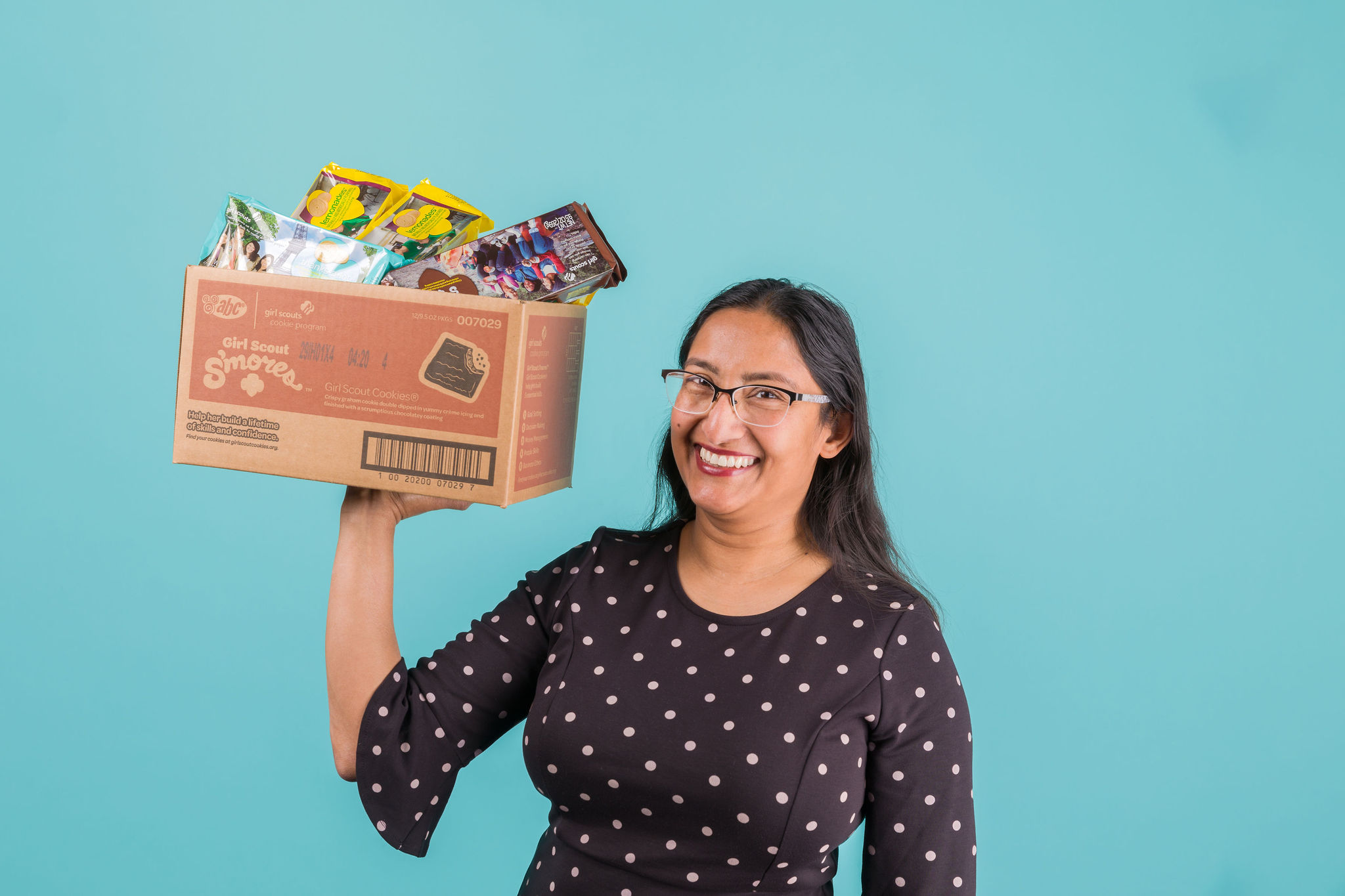 Sadia Rodriguez
Bounteous – Senior Quality Assurance Analyst
FIRST Lego League coach and judge, Girl Scout STEM coordinator+, Hour of Code volunteer, Cat Pawsitive trainer, mom of twin teens, master procrastinator, former mainframe programmer
sadia.rodriguez@bounteous.com
@BaqaSadia
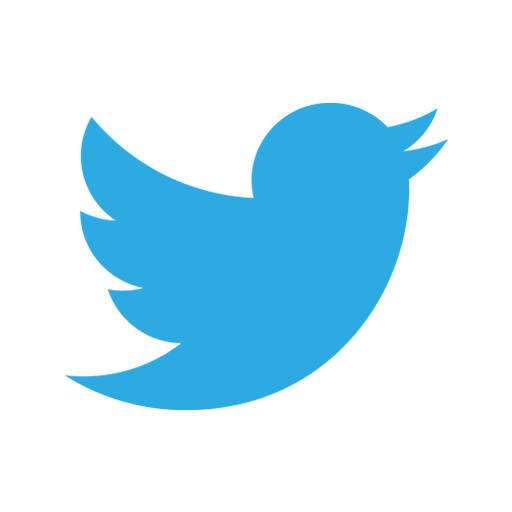 What to Expect this Hour
An overview of Quality Assurance (QA)
Ideas for how to get QA done without a designated QA person
An introduction to test planning and execution for lean teams
WHAT IS QUALITY?
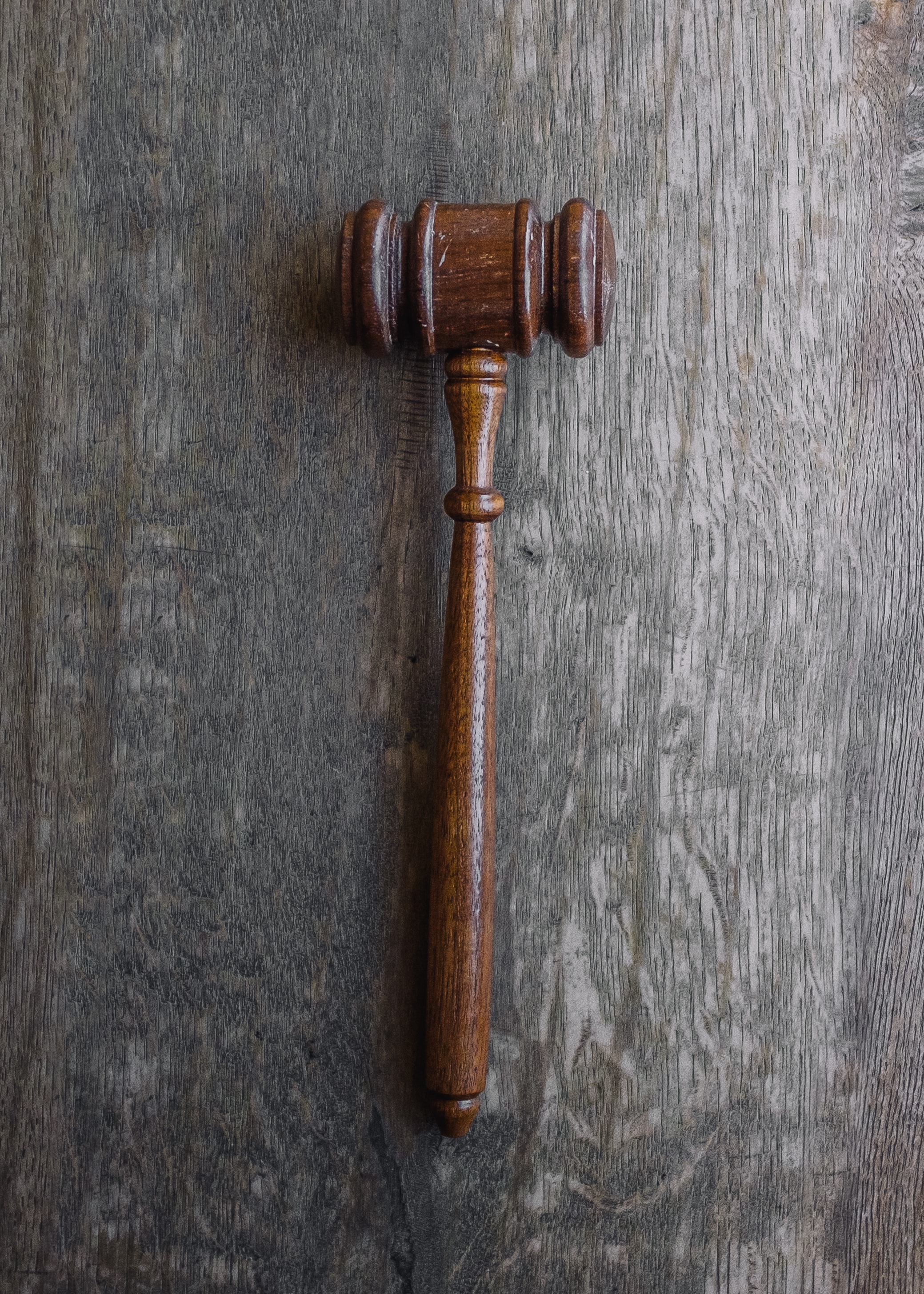 *Edit This* Slide with Photo (<1/3 split).
“I know it when I see it…”

- Supreme Court Justice Potter Stewart
Software Quality
Conformance to requirements
Data integrity
Data accuracy
Usability
Reliability 
Consistency
Learnability
Maintainability
Performance
Capacity
Time sensitivity
Security
Fault tolerance
User error
Component failure
Conformance to standards
Aesthetic appeal
Uptime
Responsiveness
Scalability
Extensibility
And things that matter to you
*Edit This* Content Slide with Title and Body Copy - You can duplicate this slide.
Quality Assurance vs Testing
Quality applies to all parts of a project or site




Testing is a major part of software quality assurance, but not the only part
Code
Process
Communication
Documentation
WHO IS RESPONSIBLE FOR QUALITY?
The person with “Quality” in their title is responsible for Quality.

Duh.
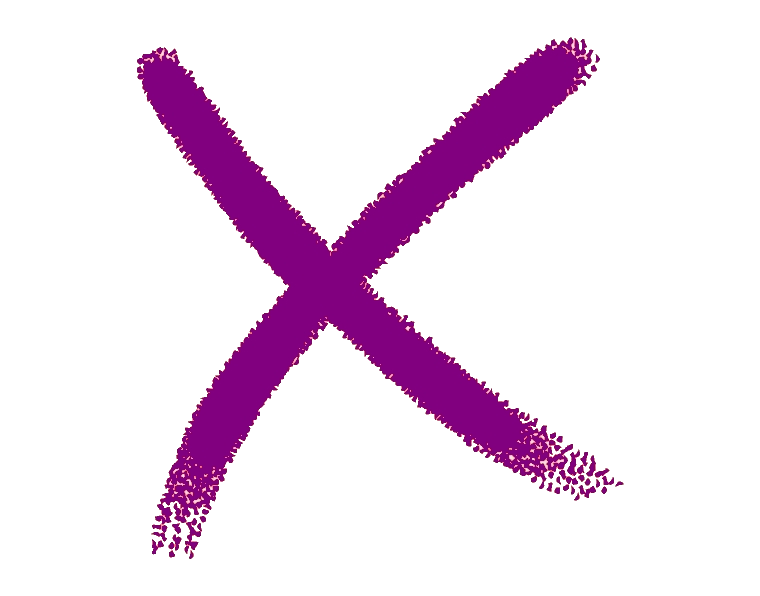 The person with “Quality” in their title is responsible for Quality.

Duh.
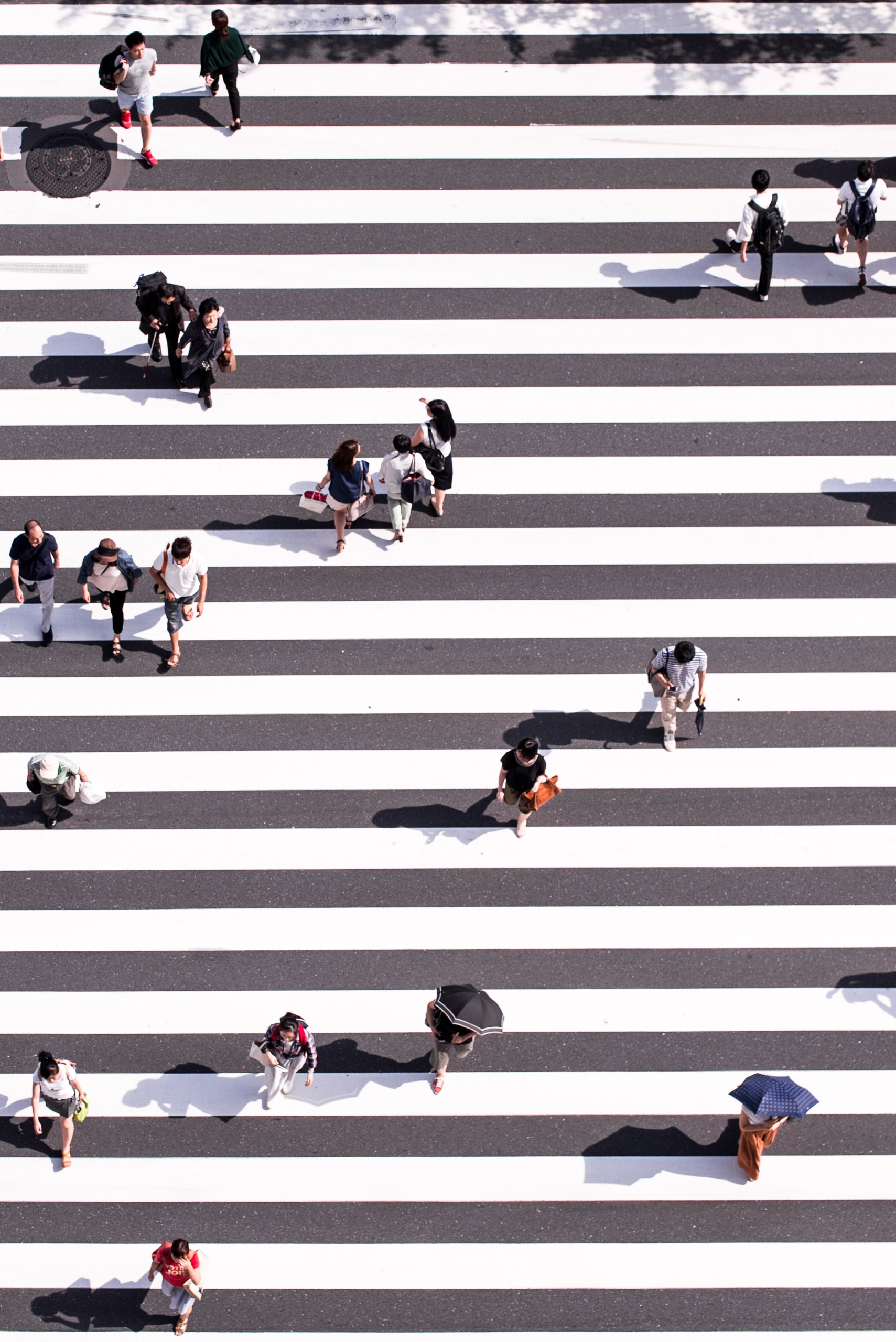 *Edit This* Slide with Photo (1/2 split).
Everyone is responsible for quality
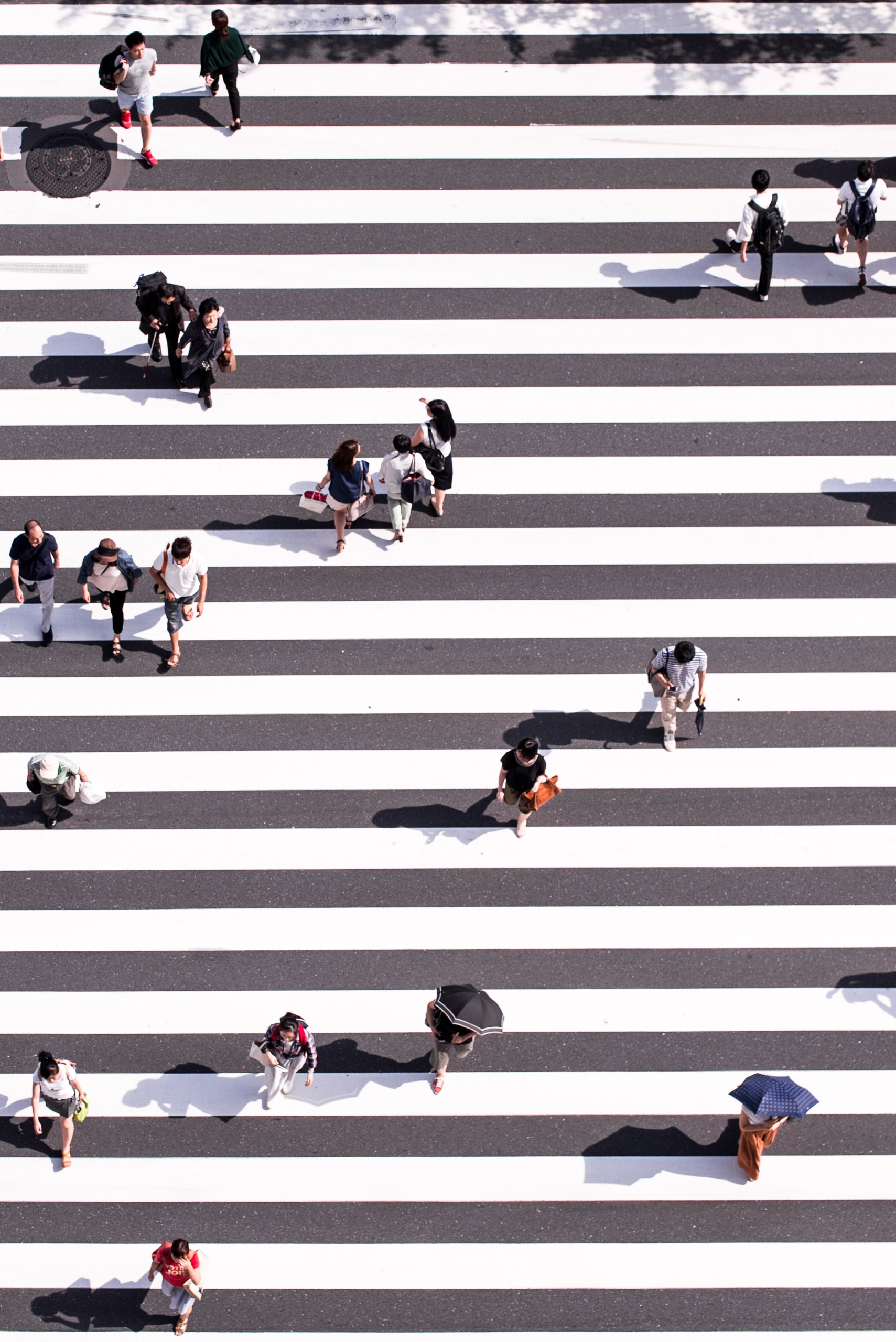 *Edit This* Slide with Photo (1/2 split).
Everyone is responsible for quality…


but ownership is necessary.
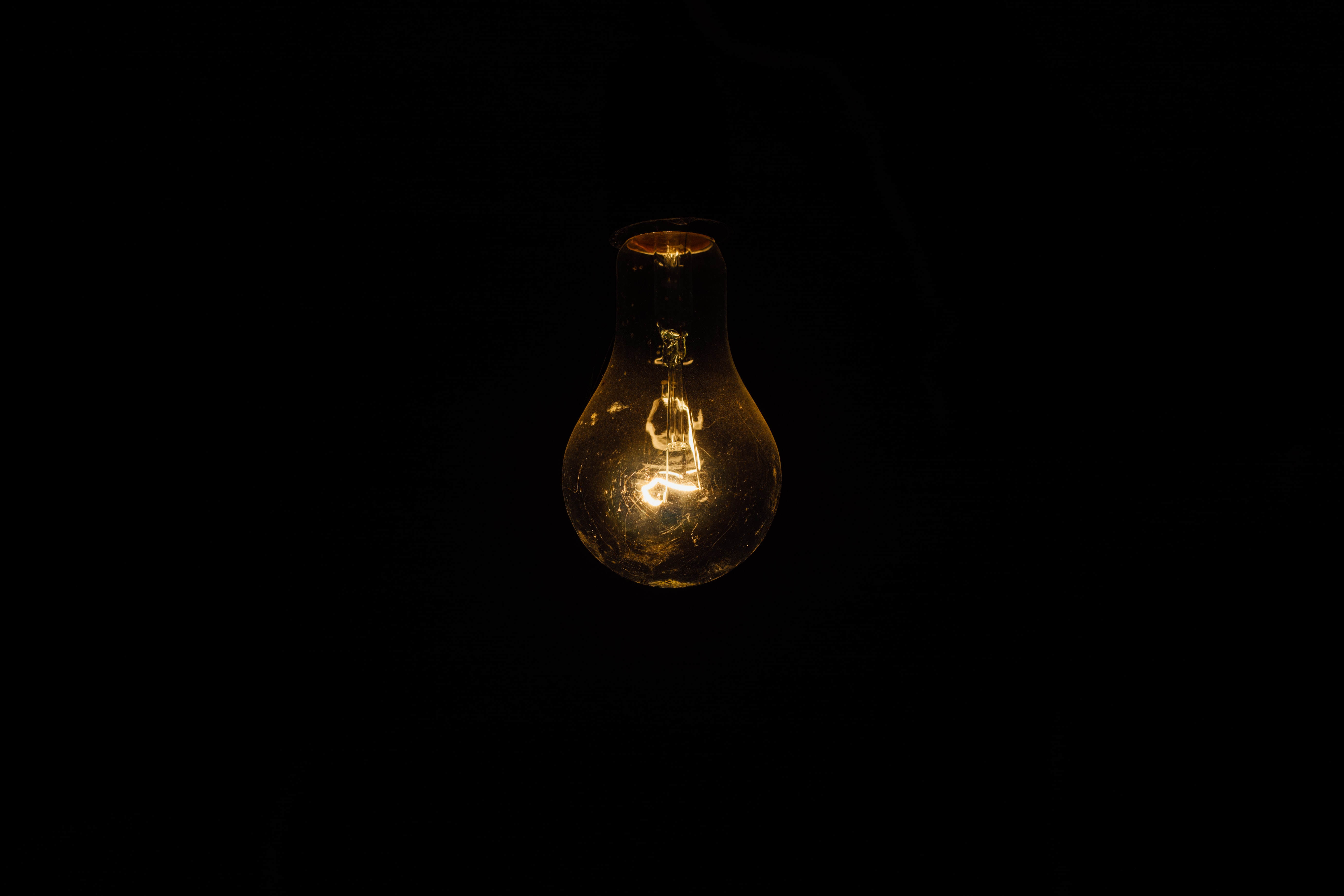 Distribute QA tasks among team members
Quality Assurance Tasks
Test planning (sample test plan)
Test execution
Bug documentation and reporting
Bug and improvement prioritization
Test data creation
Writing unit tests
Test environment/framework setup
Test automation
Automated test maintenance
Automated test output review
Process evaluation and improvement
Code review
There is no “one size fits all” solution.
Think early and often about quality goals.
Plan for quality.
Carry out your plan.
Expand (or contract) your QA plan as you see the need.
Account for the time and preparation ensuring quality takes.
WHY TEST?
*Edit This* Content Slide with Title and Body Copy - You can duplicate this slide.
Why Test Software?
Verify that what you build is of acceptable quality
Everyone has a different idea of what “quality” means
Define quality, as a team, for your site, functionality, or project. Plan your testing with this definition in mind.
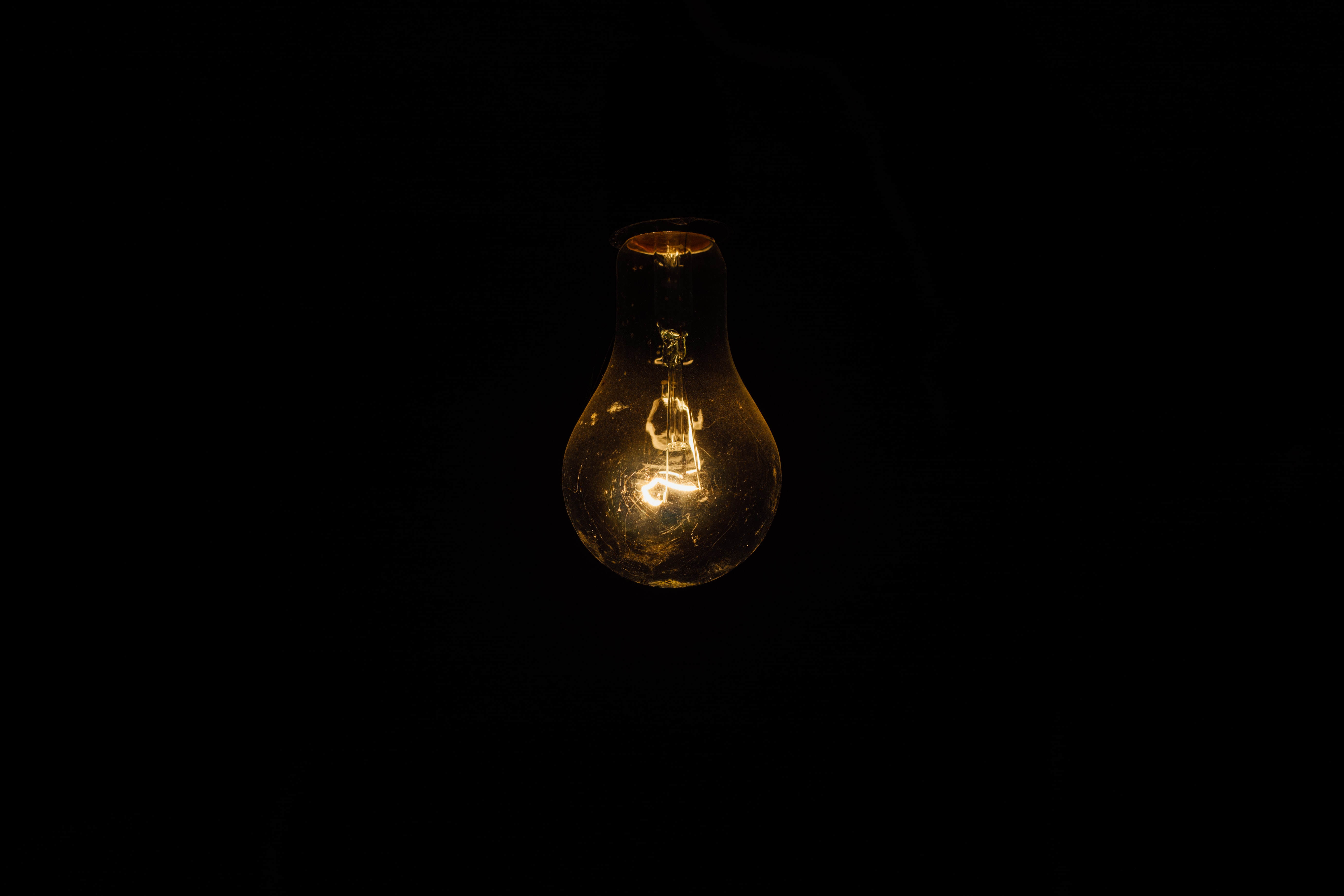 The goal of testing is to verify that your site is of acceptable quality.
TEST PLANNING
There is no “one size fits all” solution.
Think early and often about quality goals.
Plan for quality.
Carry out your plan.
Expand (or contract) your QA plan as you see the need.
Account for the time and preparation ensuring quality takes.
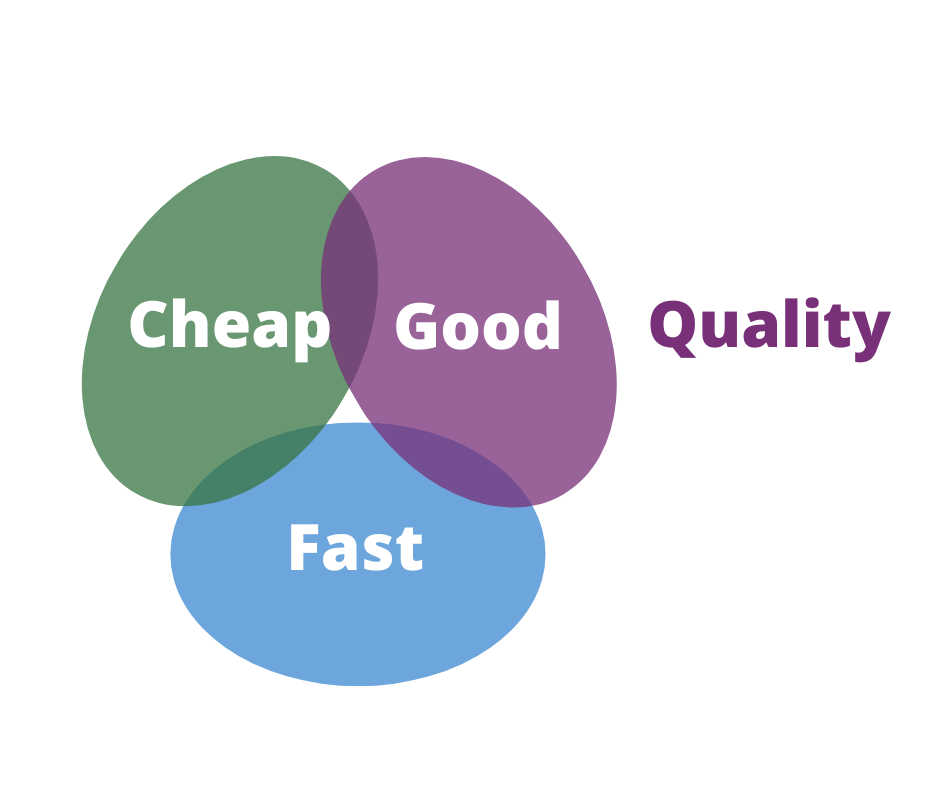 Remember the Project Triangle
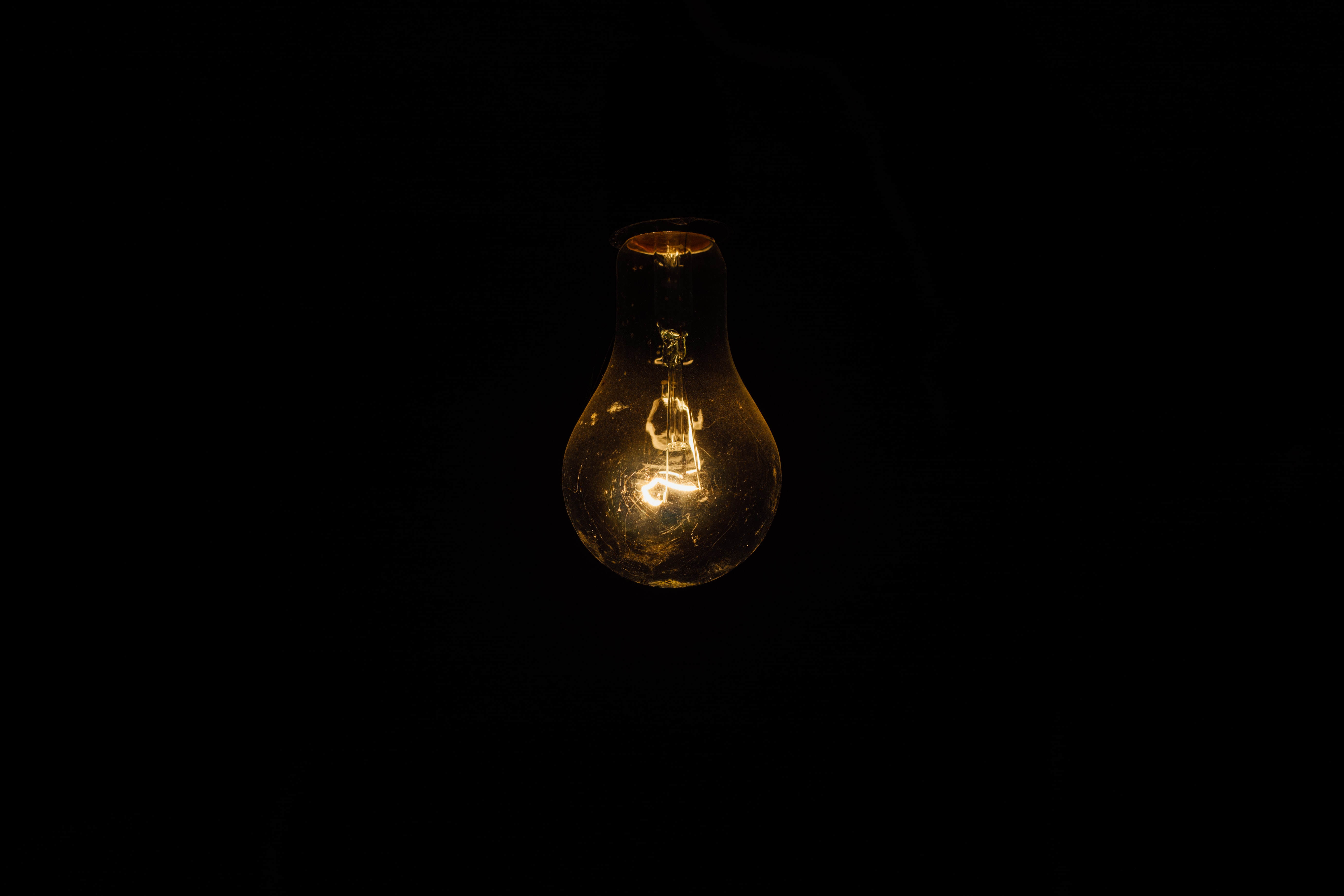 Be realistic about what you can test and how long it will take
Be Strategic
Know what the team could be testing, then decide what you will test
Time box your testing
Baseline Test Plan Components
People and roles
High level goals for quality
Types of tests to be conducted
Describe testing infrastructure/prerequisites



Defect handling procedures
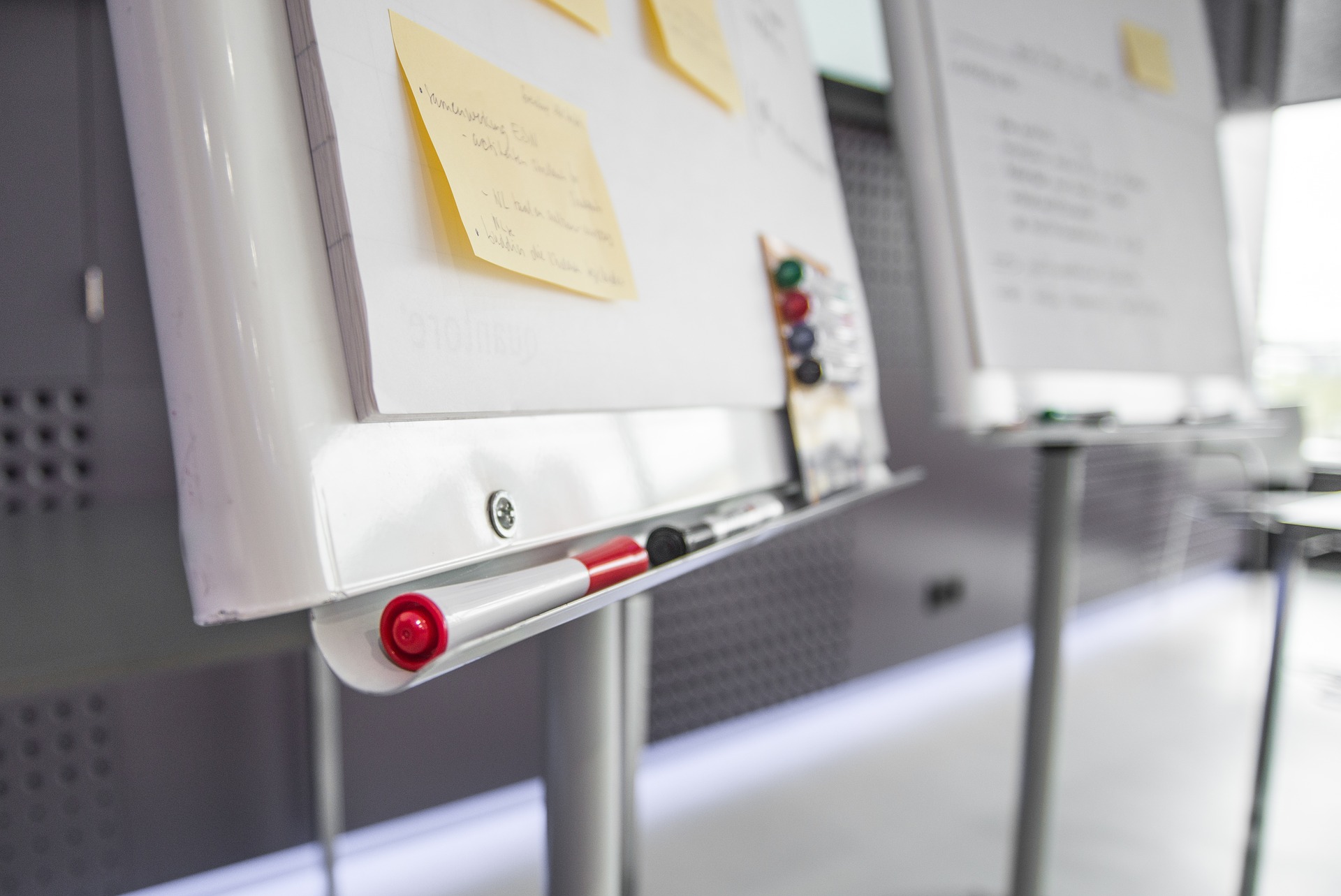 Data
Testing tools
Code freeze
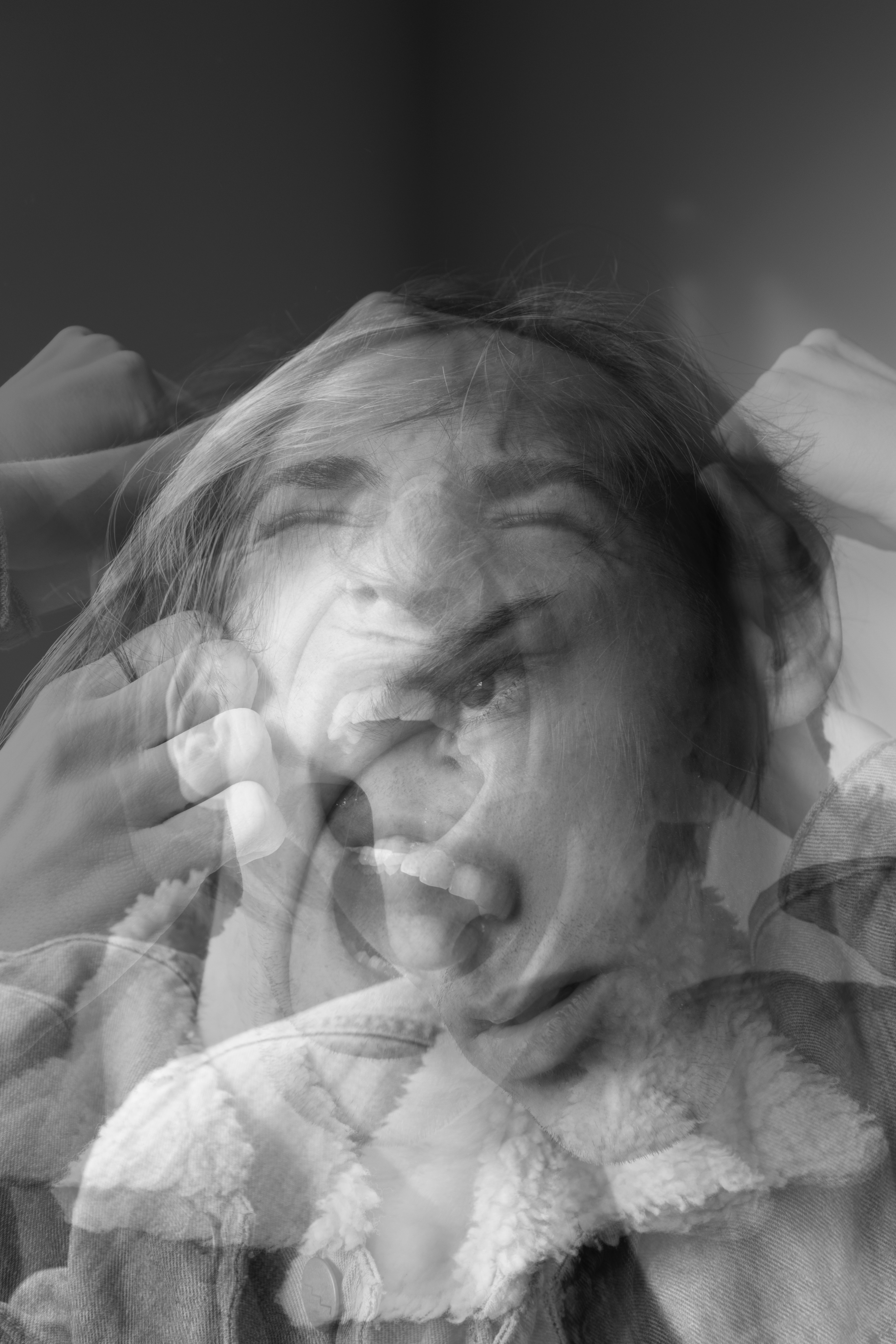 *Edit This* Slide with Photo (1/2 split).
Prepare a minimum testing checklist
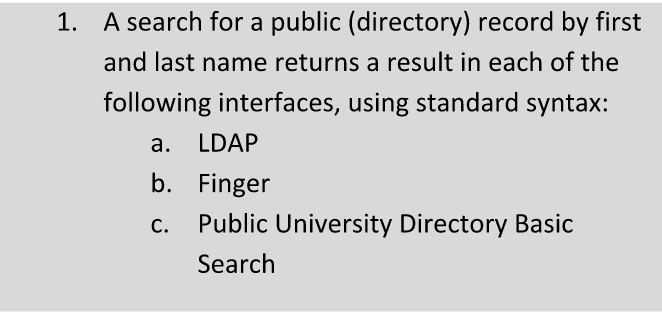 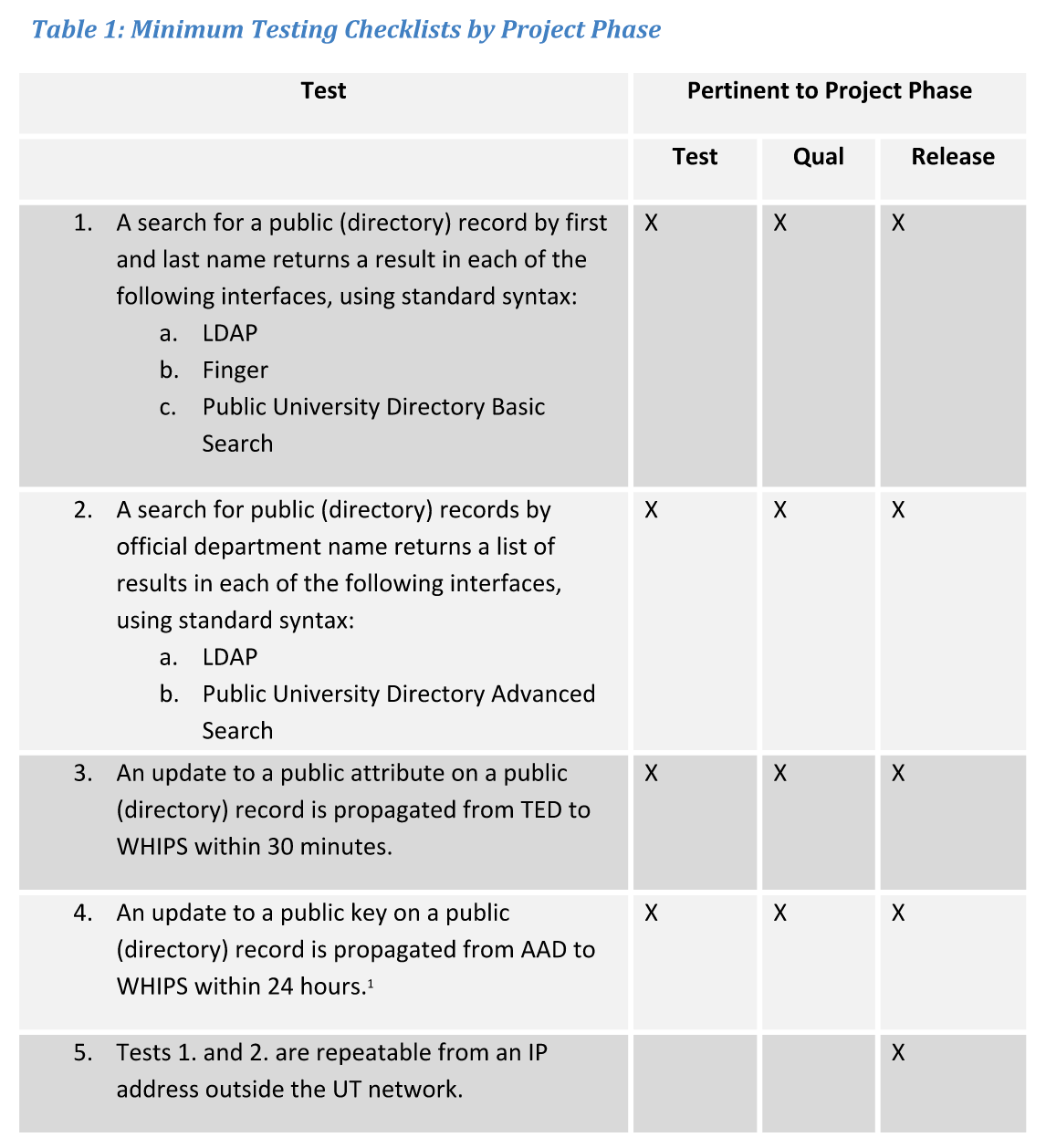 Example Prioritization Strategies
Most visited pages
Highest visibility functionality
Most business critical
Highest 
Most fragile
Newest
Do More than the Minimum
The minimum testing checklist is great for deployment testing
The minimum testing checklist is great for emergencies
The minimum testing checklist is usually not enough for all stages of a project
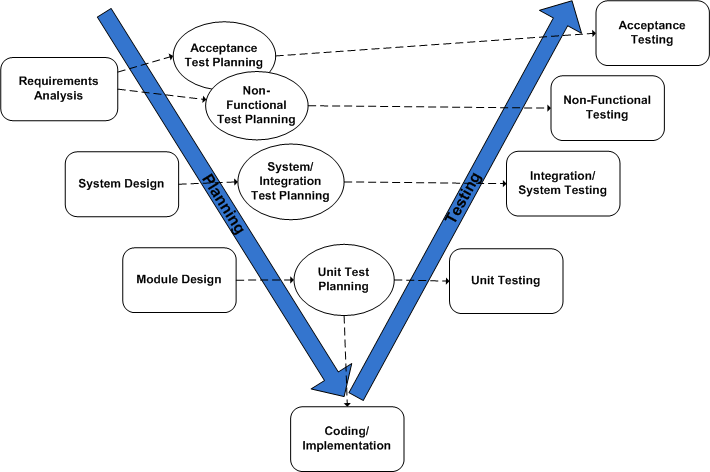 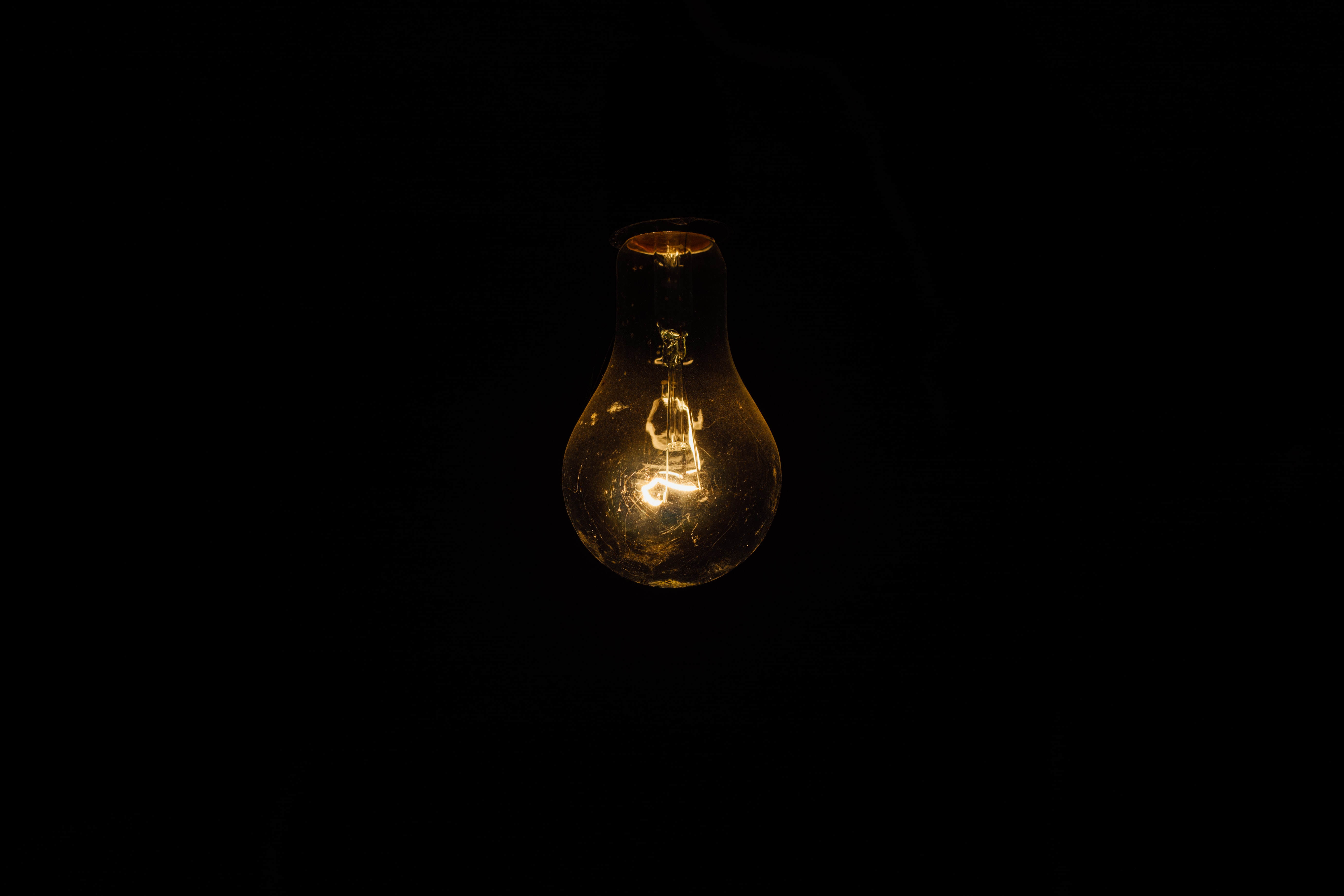 Make a plan.
Follow it until it needs updating.
Update your plan.
Be Strategic
Know what the team could be testing, then decide what you will test
Time box your testing
Acknowledge the learning curve
Common challenge: Confirm that something works.

You don’t know what “works” means
Be Agile
In each sprint, functionally test each story
At sprint end, perform regression testing
Manageable regression testing is usually minimum testing checklist+
Update your regression test list as the site evolves
WHO DOES THE TESTING?
Know Your Team
Use testing to see the big picture
Be fair
#1 trait of a good functional tester: EMPATHY
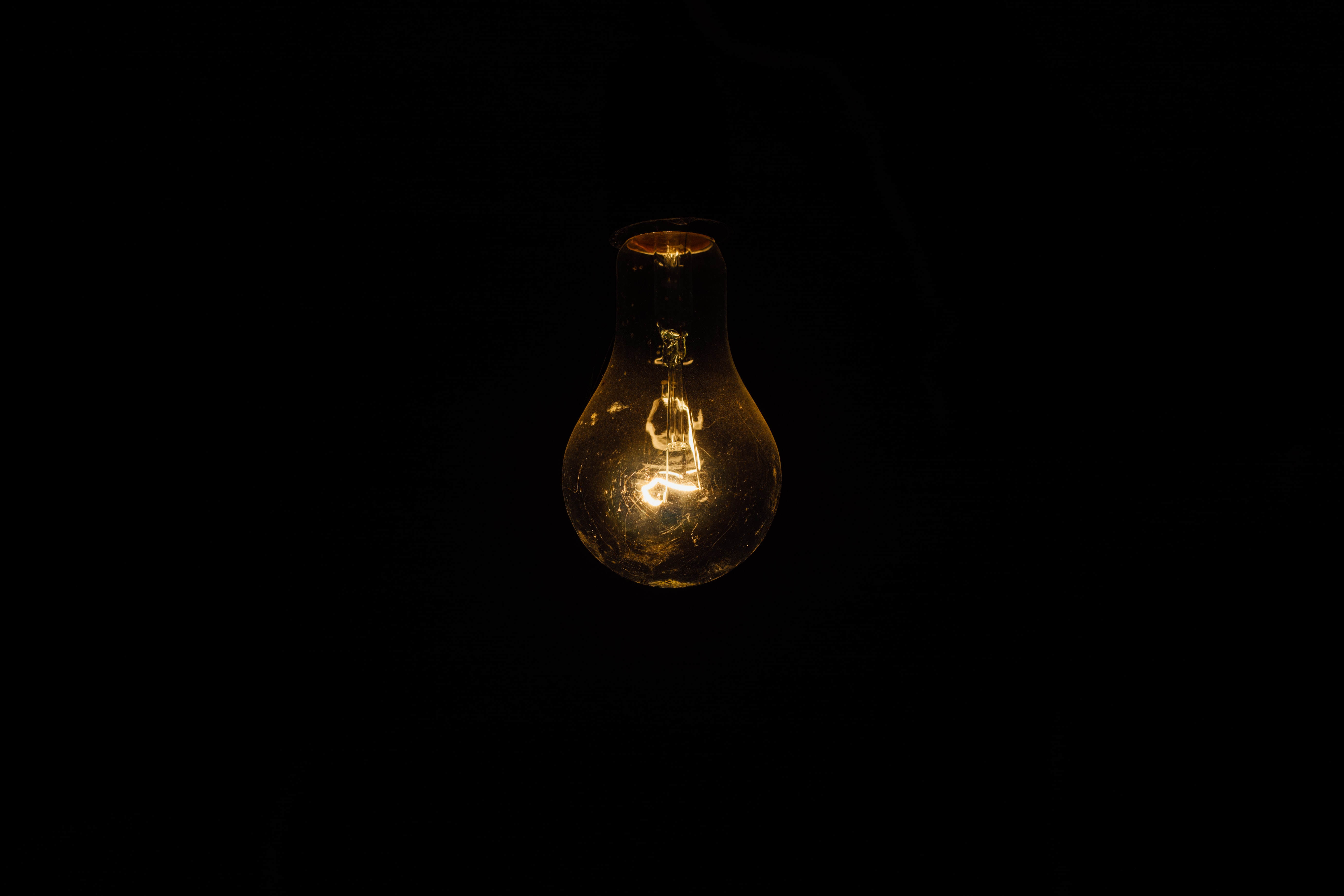 Don’t be the only one to test your own code
TEST AUTOMATION
Good Candidates for Automation
Regression tests (save time)
Functionality that is stable (minimize rework)
Functionality that can reset its own data (maximize reuse)
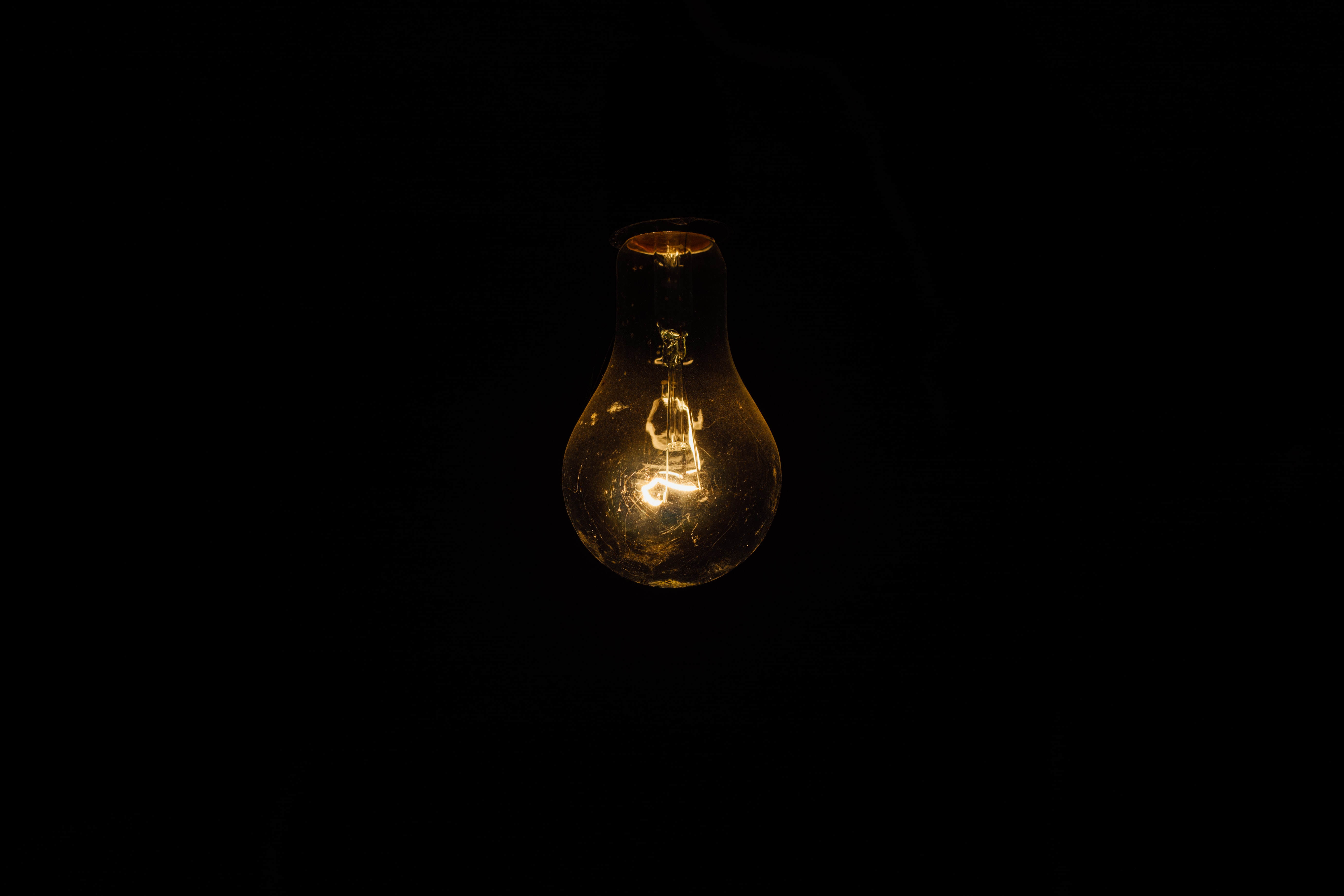 Test automation is not the solution.
It is a tool.
Testing Tools to Consider
Front end functional testing : Selenium
Site performance: SiteImprove
Accessibility testing: axe, WAVE
Visual testing: Ghost Inspector, Percy.io, Applitools
Automation Is Not Free
Tests get stale quickly
Test maintenance takes time
Investigating test failures takes time
Keep the automation short, sweet, and pertinent
THINK LIKE A TESTER
A tester’s job is to make the site (and team) look good.
Place empathy first in end-to-end testing. Put yourself in the user’s shoes.
Consider Personas
An experienced site user
A brand new visitor
A content author
A site administrator
A resident of another country
ALMOST DONE!
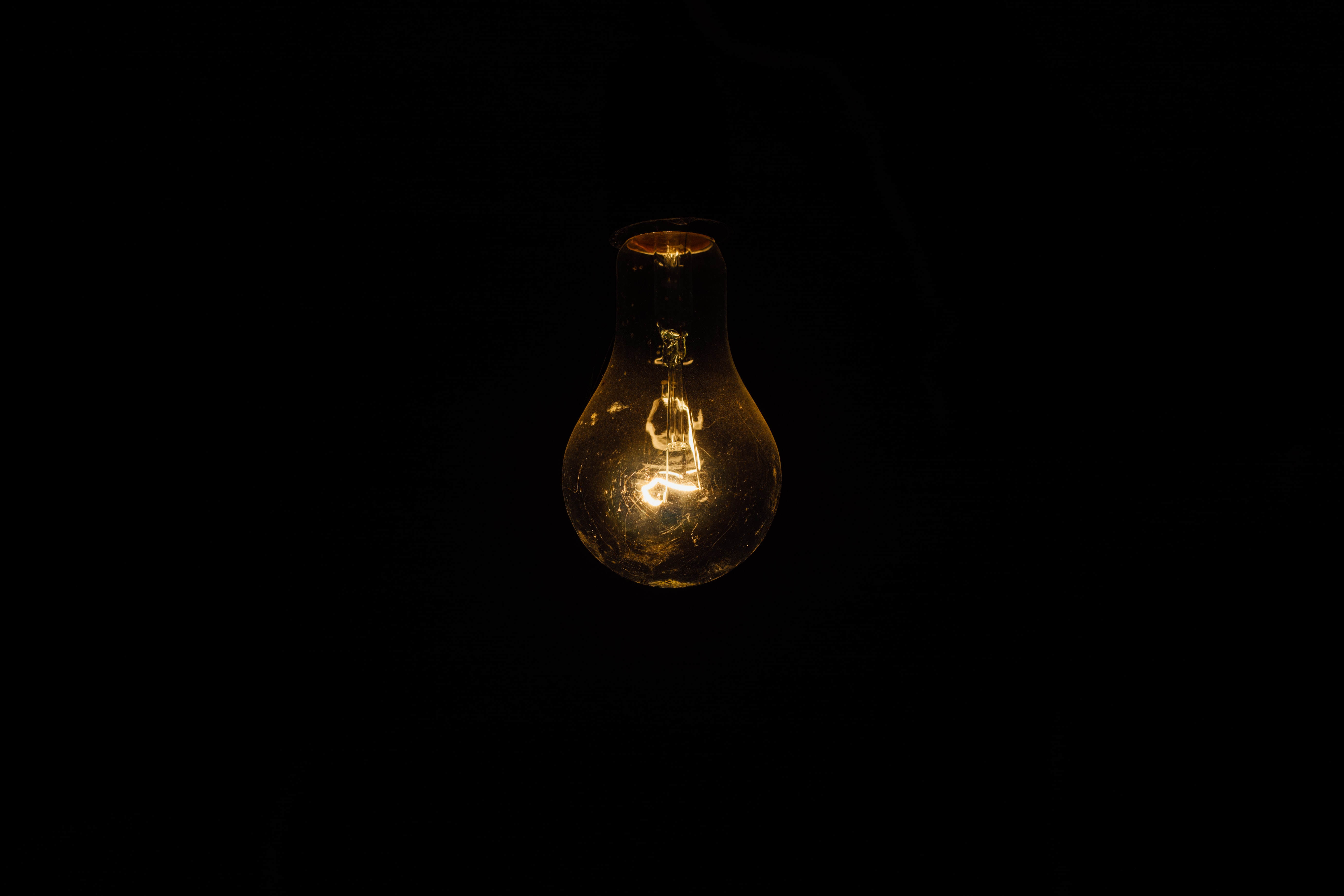 There is no “one size fits all” solution.

Think early and often about quality goals.

Allow time for testing – automation included.
THANK YOU, QUESTIONS?
PLEASE PROVIDE YOUR FEEDBACK!

http://mid.camp/6341
CONTRIBUTION DAY
Saturday 10am to 4pm
You don't have to know code to give back!

New Contributor training 10am to Noon with AmyJune Hineline of Kanopi Studios